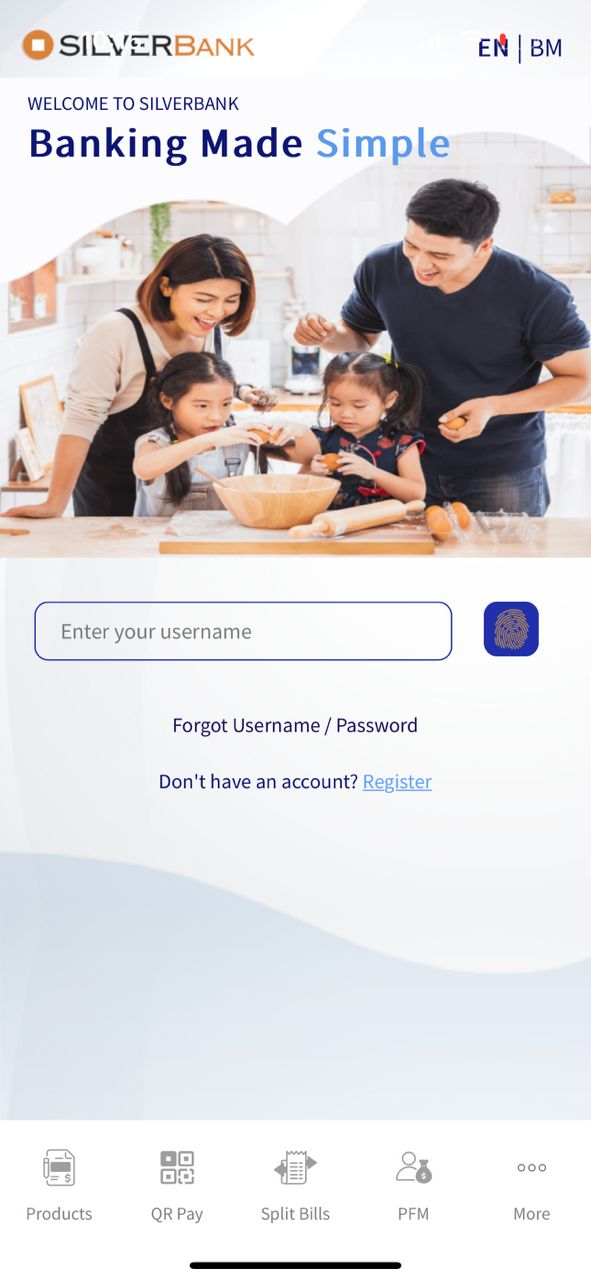 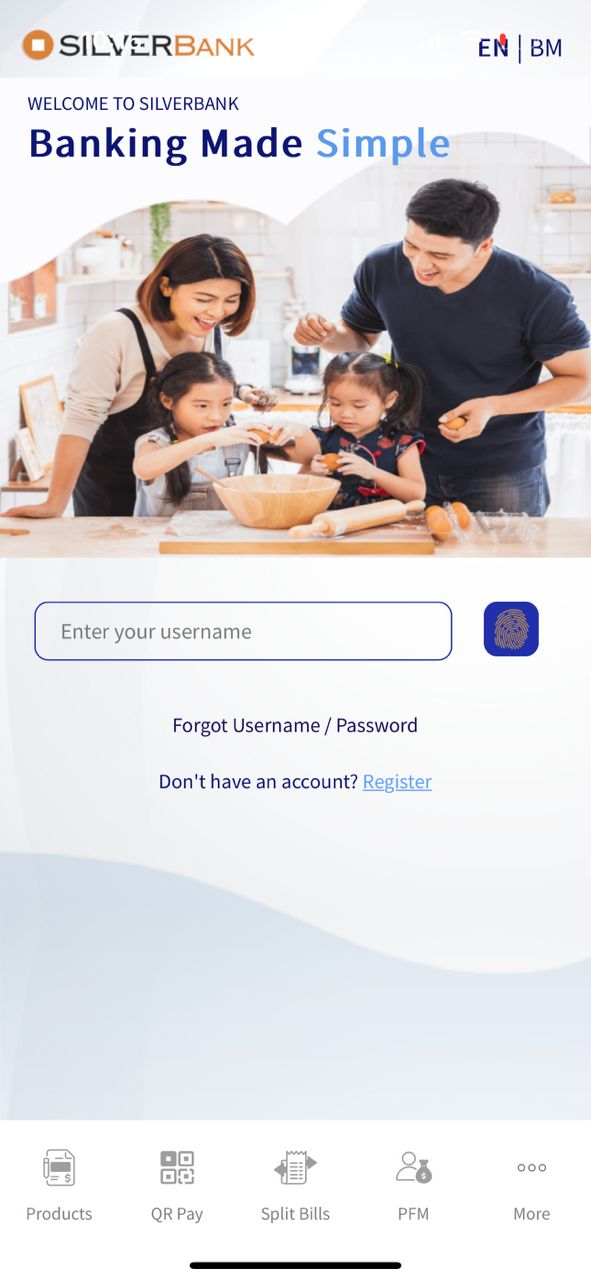 Click Quran, navigate to Quran screen (refer page 2)
Click Hadith, navigate to Hadith screen (refer page 3)
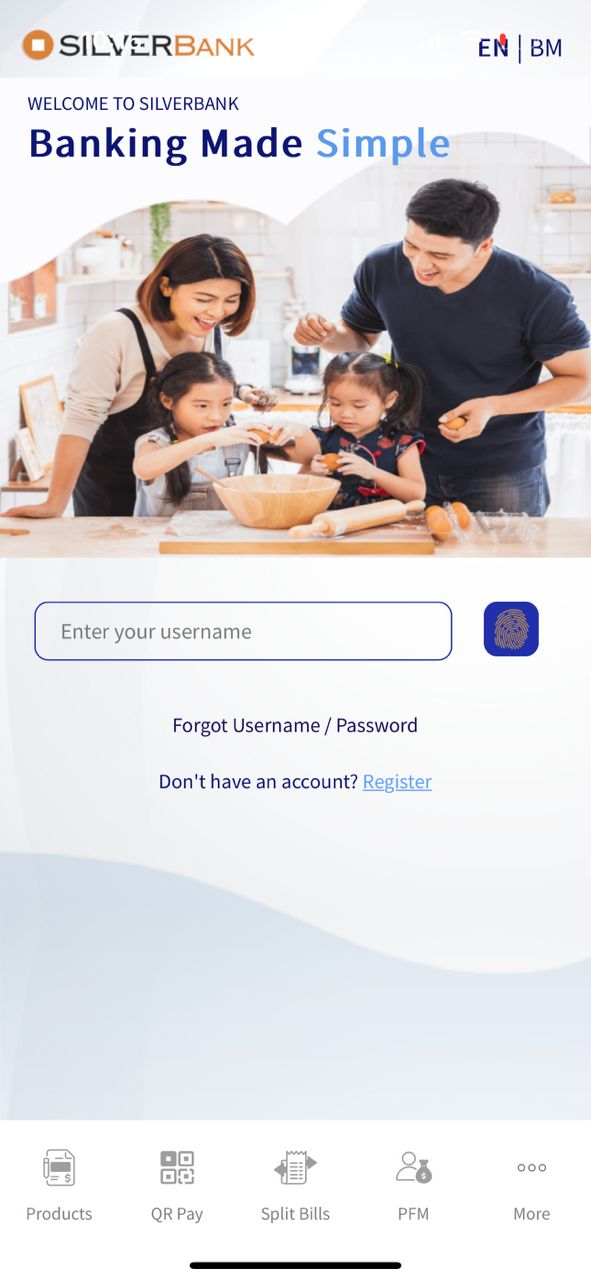 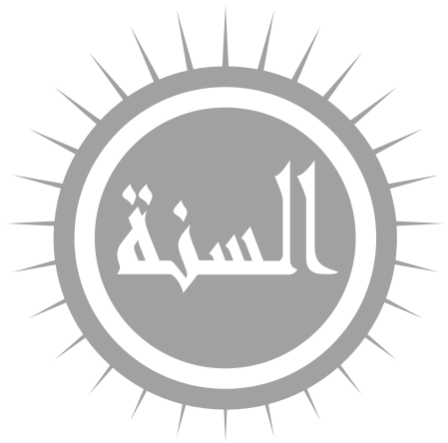 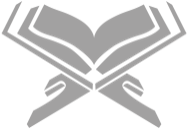 Quran
Hadith
Click More, will show 2 new modules:
Quran
Hadith
Quran screen
Integrate to 3rd party Quran Provider (https://alquran.cloud/api ) 
Able to recite (read), listen and learn Quran Tajwid. Show also English and Malay transaction.
Default in English, but can change to BM for Quran
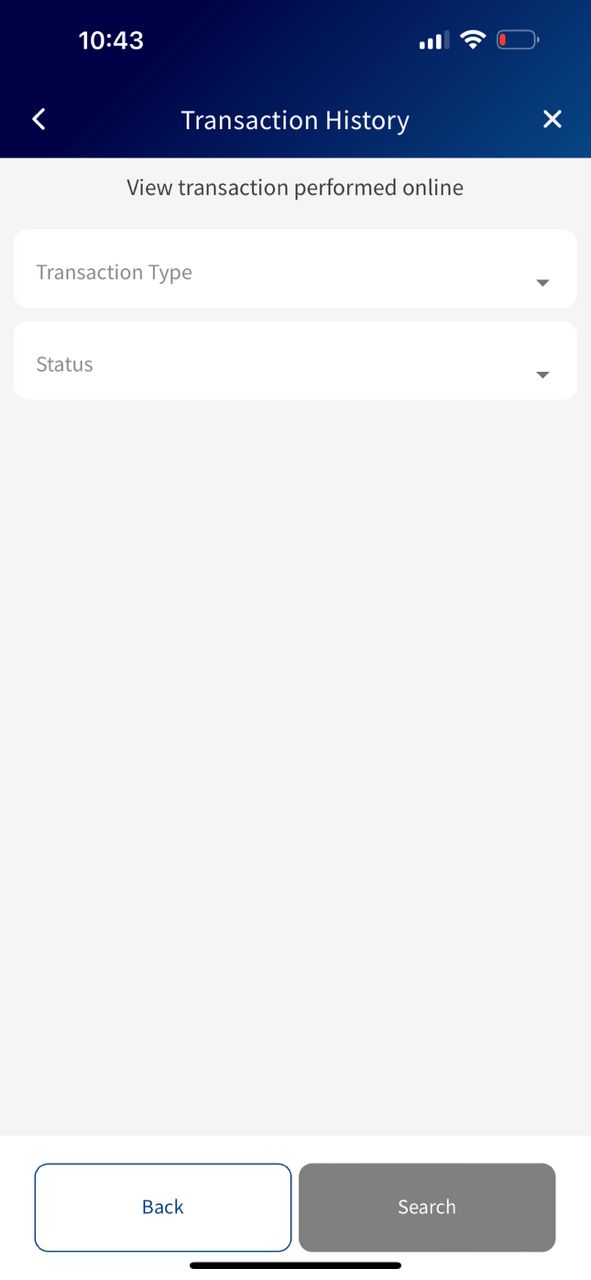 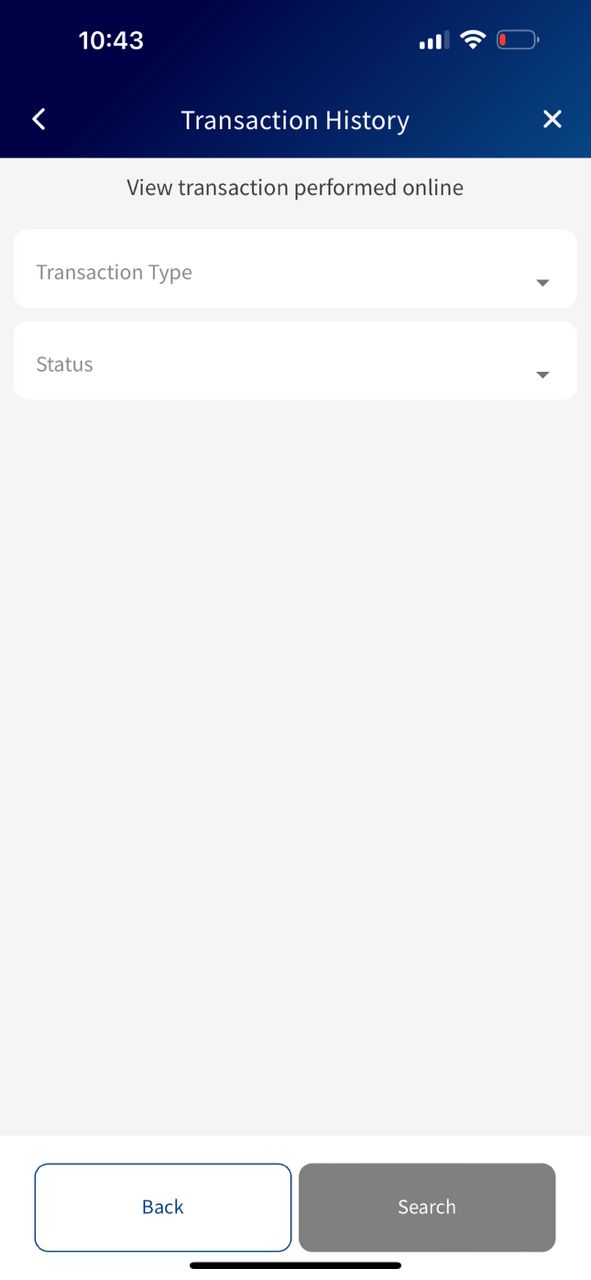 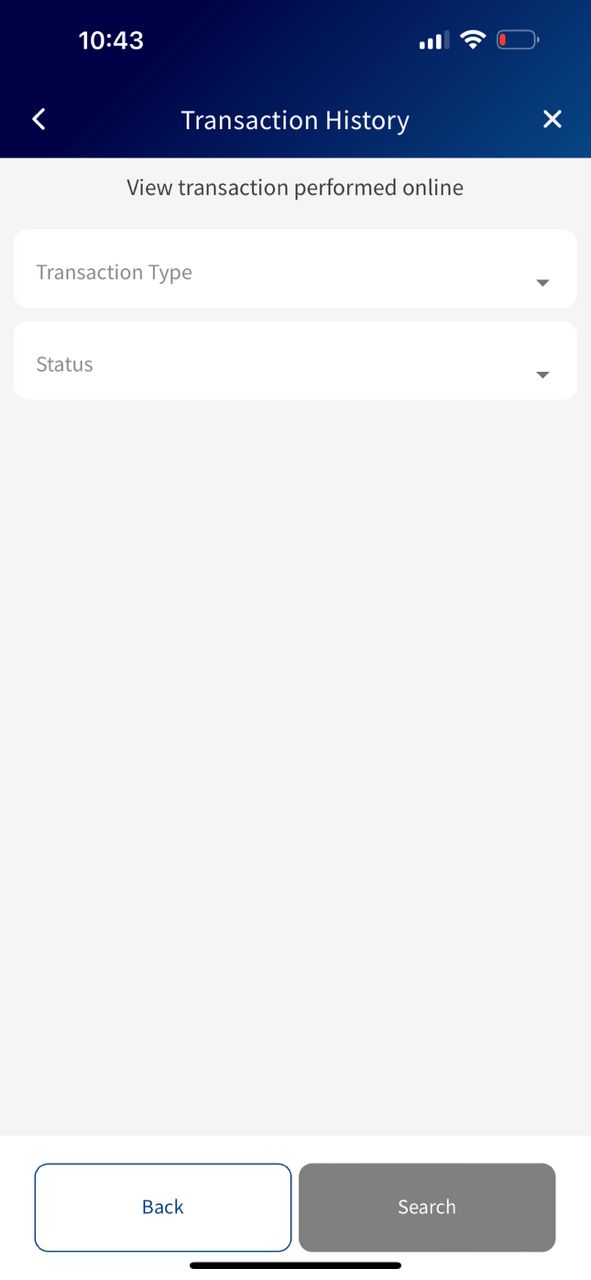 Quran
Al-Faatiha
Al-Faatiha
EN | BM
EN | BM
EN | BM
سُورَةُ ٱلْفَاتِحَةِ
سُورَةُ ٱلْفَاتِحَةِ
Surah
بِسۡمِ ٱللَّهِ ٱلرَّحۡمَـٰنِ ٱلرَّحِیمِ

In the name of God, the Gracious, the Merciful.
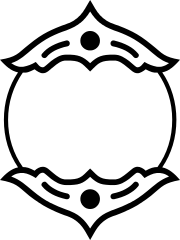 بِسۡمِ ٱللَّهِ ٱلرَّحۡمَـٰنِ ٱلرَّحِیمِ

Dengan nama Allah, Yang Maha Pemurah, lagi Maha Mengasihani.
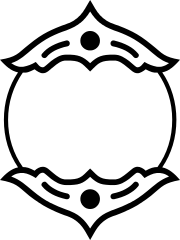 ١
١
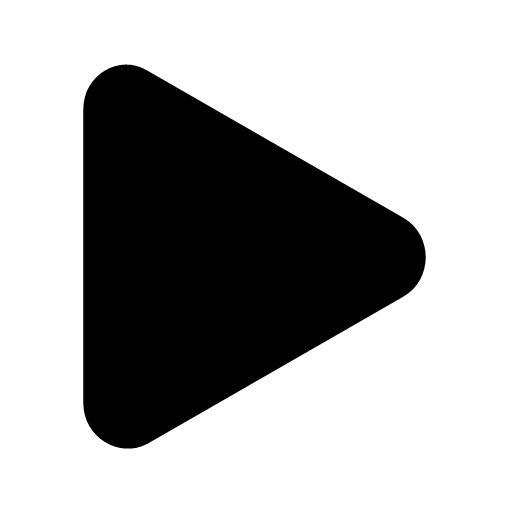 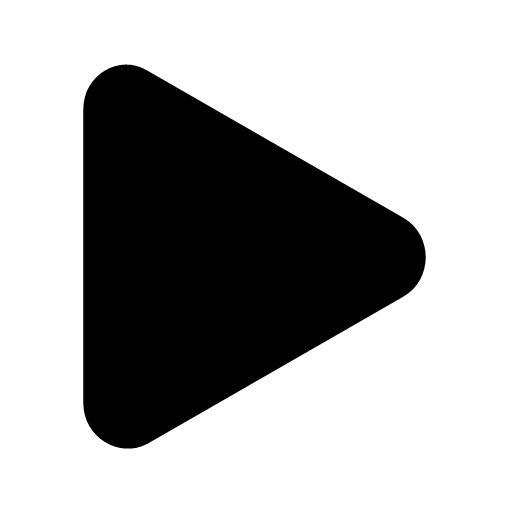 Al – Faatiha	                   	  سُورَةُ ٱلْفَاتِحَةِ
The Opening
Audio play when customer click play button and continuously play until surah end or when  customer click stop
Al – Baqara	                   	سُورَةُ البَقَرَةِ
The Cow
ٱلۡحَمۡدُ لِلَّهِ رَبِّ ٱلۡعَـٰلَمِینَ

Praise be to God, Lord of the Worlds.
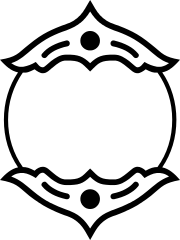 ٱلۡحَمۡدُ لِلَّهِ رَبِّ ٱلۡعَـٰلَمِینَ

Segala puji tertentu bagi Allah, Tuhan yang memelihara dan mentadbirkan sekalian alam.
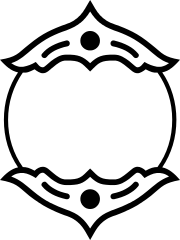 ٢
٢
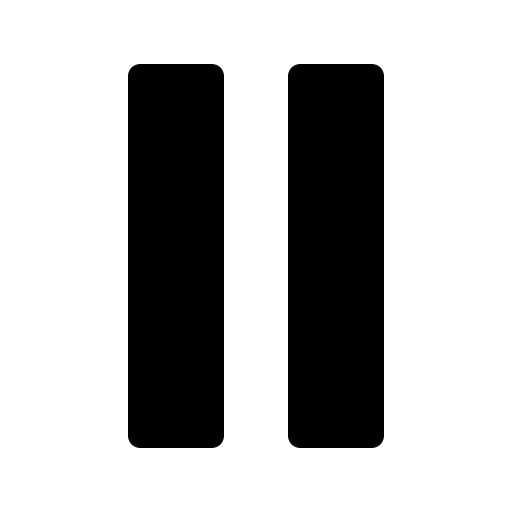 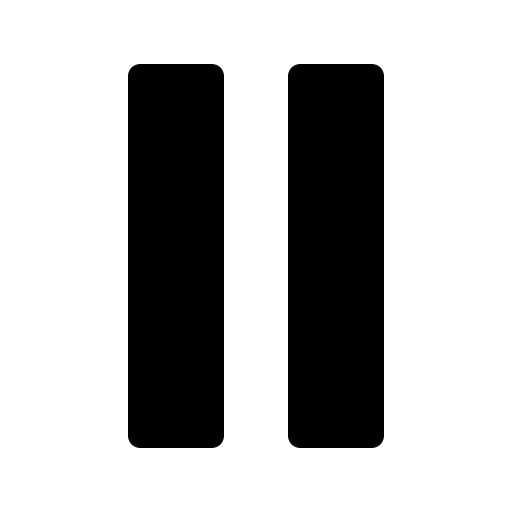 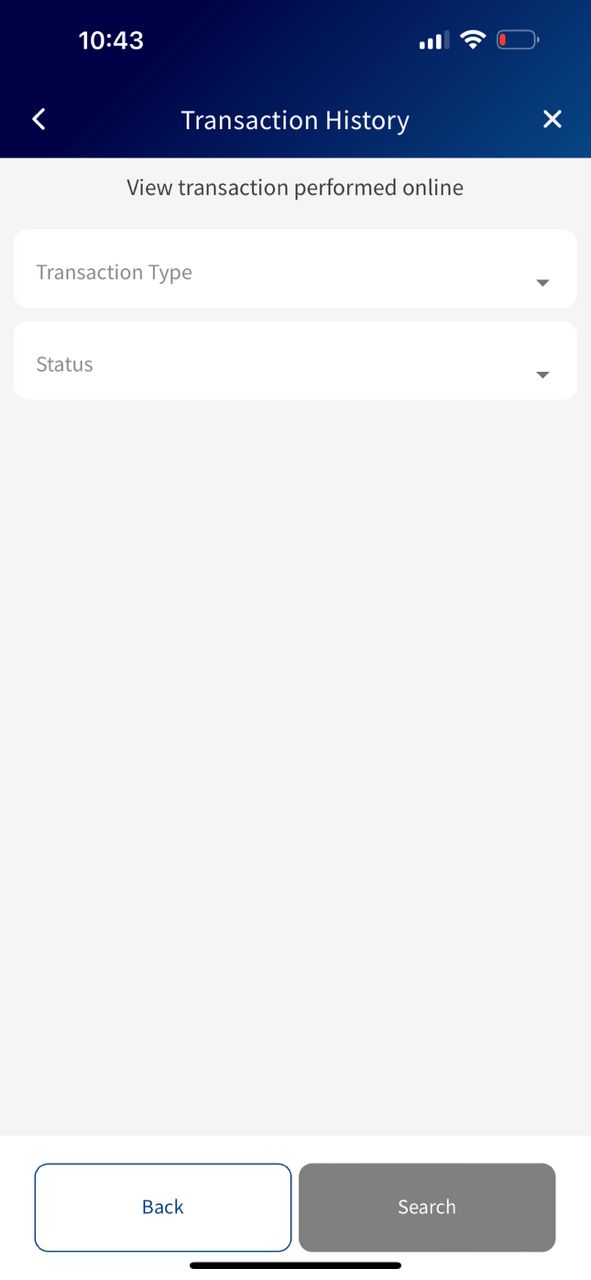 Aal-i-Imraan	                                   سُورَةُ آلِ عِمۡرَانَ
The Family of Imraan
An-Nisaa	                   	سُورَةُ النِّسَاءِ
The Women
ٱلرَّحۡمَـٰنِ ٱلرَّحِیمِ

The Most Gracious, the Most Merciful
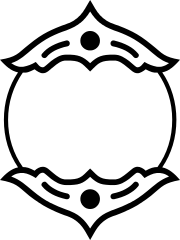 ٱلرَّحۡمَـٰنِ ٱلرَّحِیمِ

Yang Maha Pemurah, lagi Maha Mengasihani.
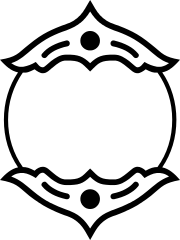 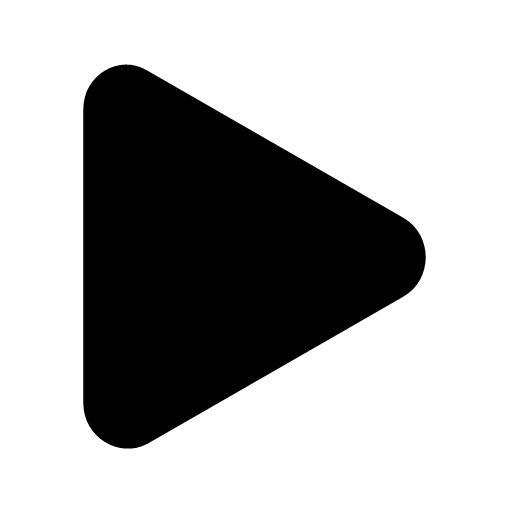 ٣
٣
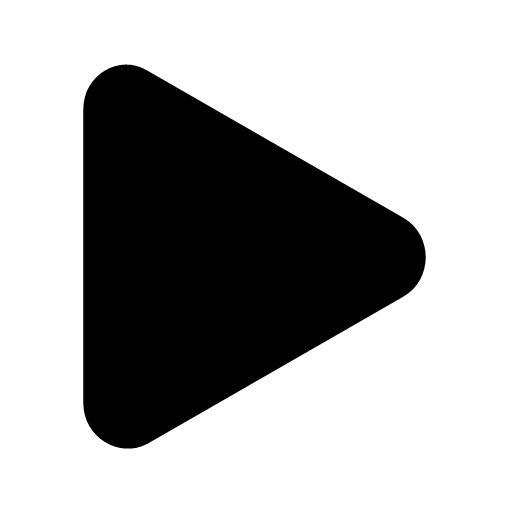 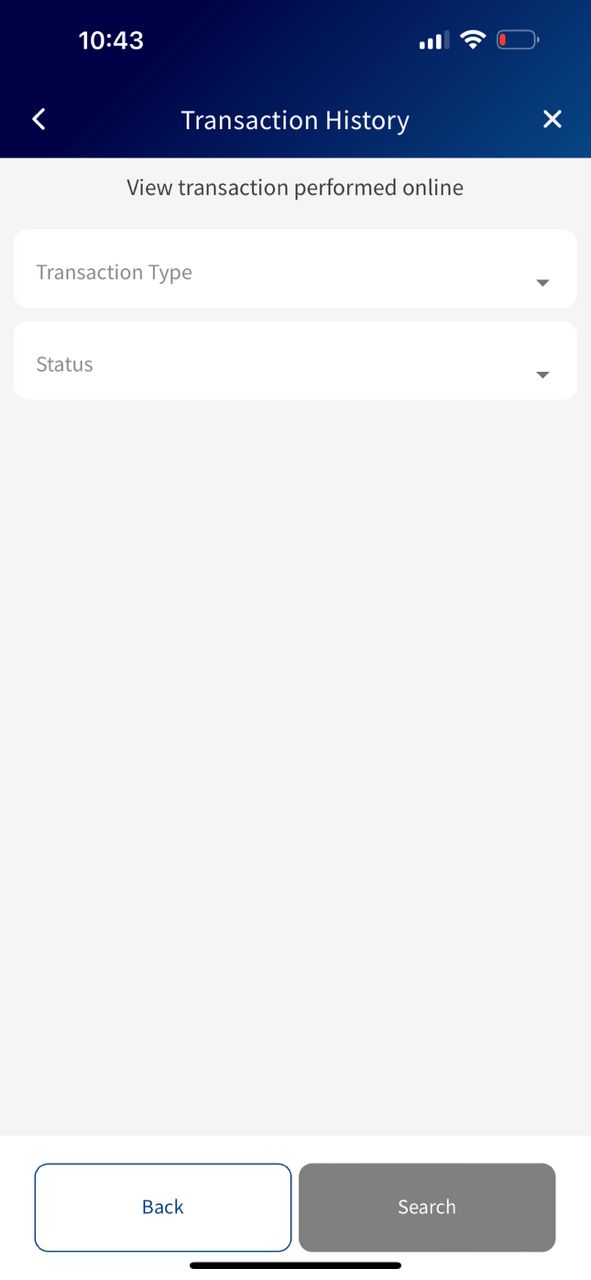 Al – Maaida	                                         سُورَةُ المَائـِدَةِ
The Table
مَـٰلِكِ یَوۡمِ ٱلدِّینِ

Master of the Day of Judgment.
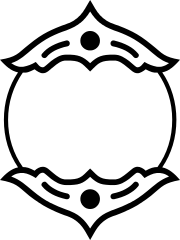 مَـٰلِكِ یَوۡمِ ٱلدِّینِ

Yang Menguasai pemerintahan hari Pembalasan (hari Akhirat).
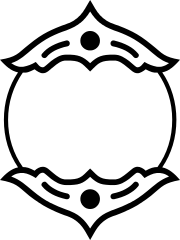 ٤
٤
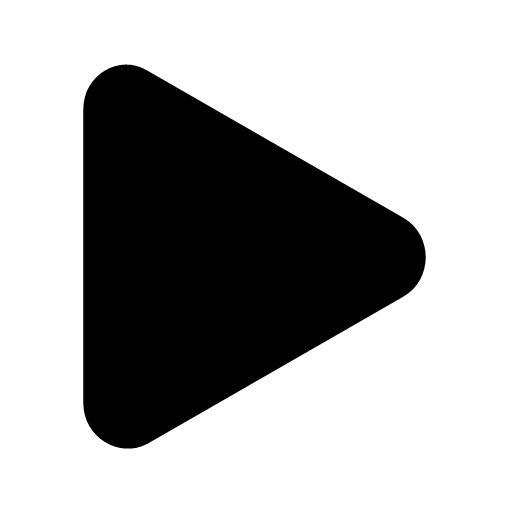 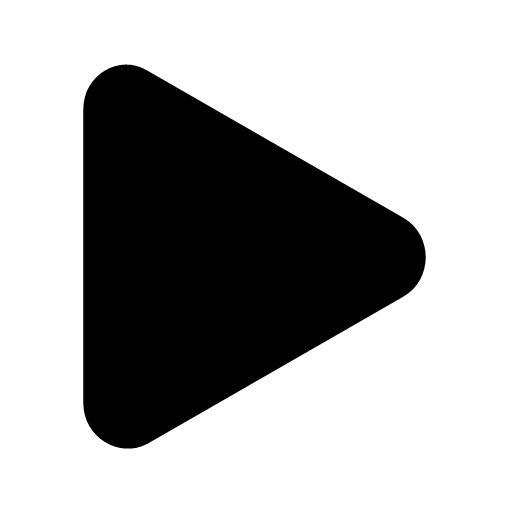 Al – An’aam	                   	  سُورَةُ الأَنۡعَامِ
The Cattle
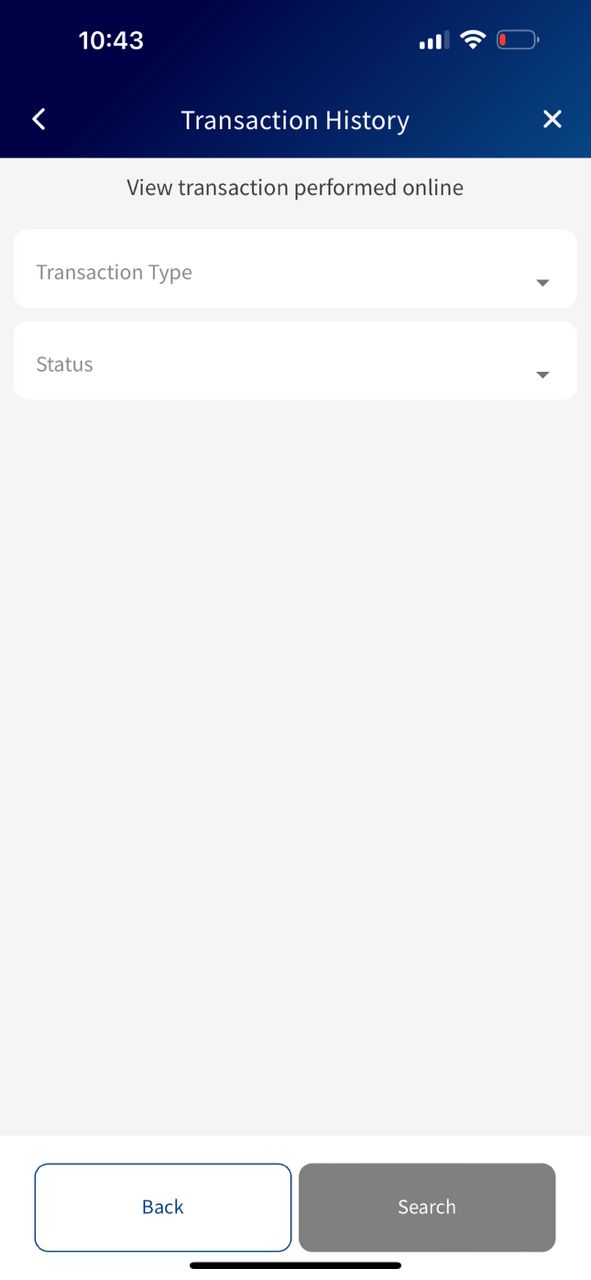 Al – A’raaf	                                       سُورَةُ الأَعۡرَافِ
The Heights
إِیَّاكَ نَعۡبُدُ وَإِیَّاكَ نَسۡتَعِینُ

It is You we worship, and upon You we call for help.
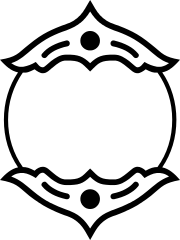 إِیَّاكَ نَعۡبُدُ وَإِیَّاكَ نَسۡتَعِینُ

Engkaulah sahaja (Ya Allah) Yang Kami sembah, dan kepada Engkaulah sahaja kami memohon pertolongan.
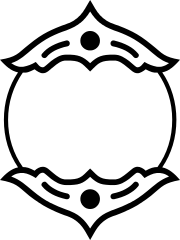 ٥
٥
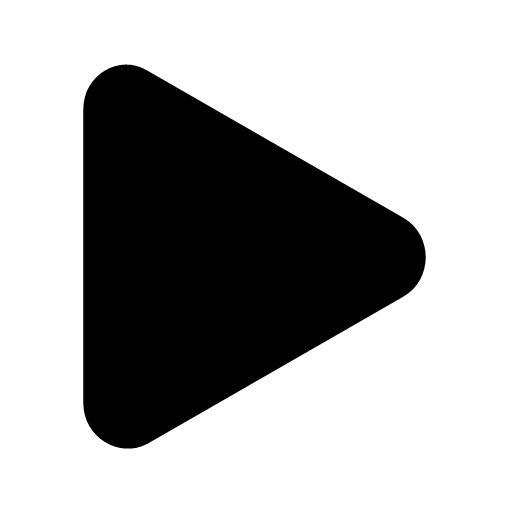 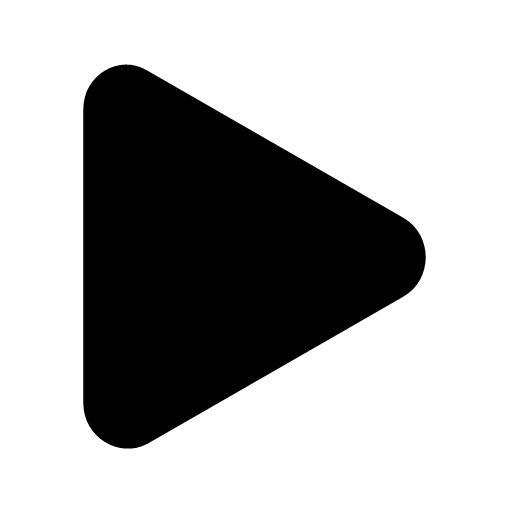 Al – Anfaal	                   	  سُورَةُ الأَنفَالِ
The Spoils of War
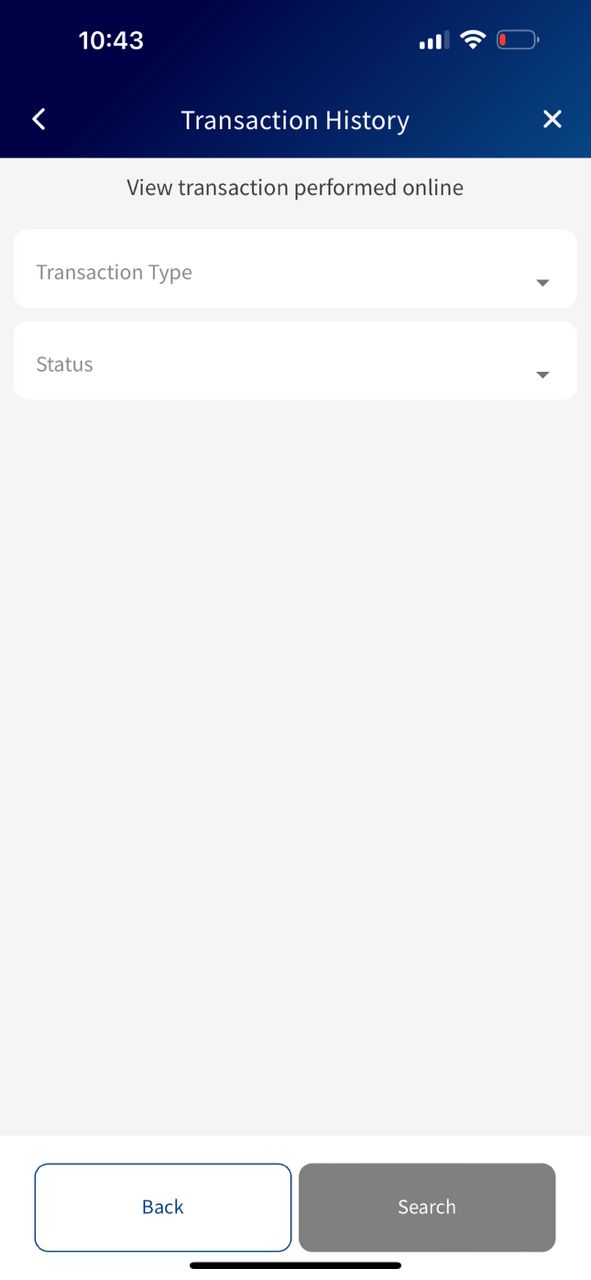 At – Tawba 	                   	  سُورَةُ التَّوۡبَةِ
The Repentance
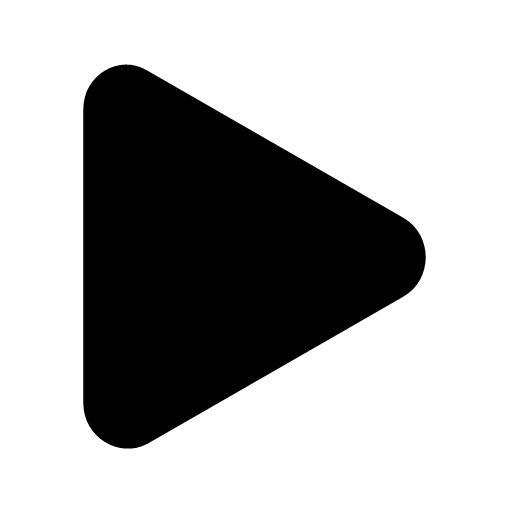 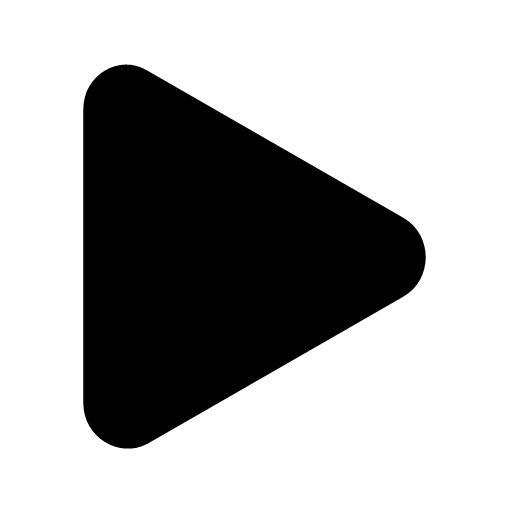 ٱهۡدِنَا ٱلصِّرَ ٰ⁠طَ ٱلۡمُسۡتَقِیمَ

Guide us to the straight path.
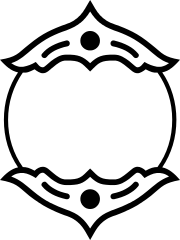 ٱهۡدِنَا ٱلصِّرَ ٰ⁠طَ ٱلۡمُسۡتَقِیمَ

Tunjukilah kami jalan yang lurus.
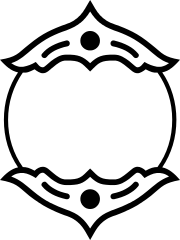 ٦
٦
Yunus	                   	  سُورَةُ يُونُسَ
Jonas
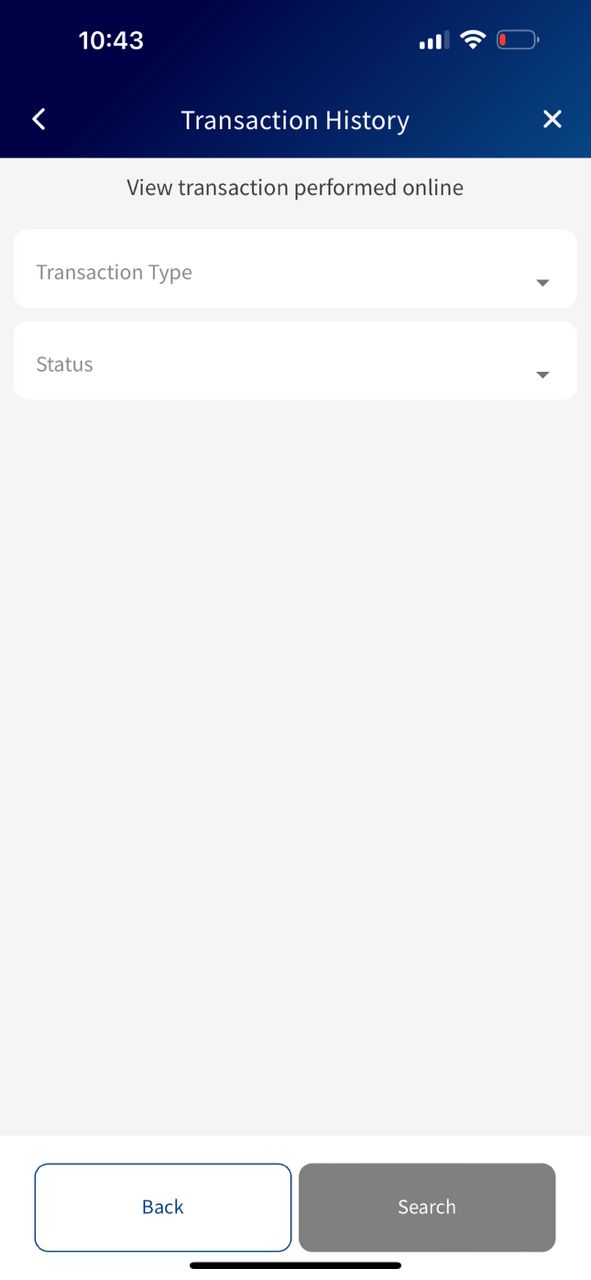 صِرَ ٰ⁠طَ ٱلَّذِینَ أَنۡعَمۡتَ عَلَیۡهِمۡ غَیۡرِ ٱلۡمَغۡضُوبِ عَلَیۡهِمۡ وَلَا

 ٱلضَّاۤلِّینَ

The path of those You have blessed, not of those
صِرَ ٰ⁠طَ ٱلَّذِینَ أَنۡعَمۡتَ عَلَیۡهِمۡ غَیۡرِ ٱلۡمَغۡضُوبِ عَلَیۡهِمۡ وَلَا

 ٱلضَّاۤلِّینَ

Iaitu jalan orang-orang yang Engkau telah kurniakan
Hud	                   	  سُورَةُ هُودٍ
Hud
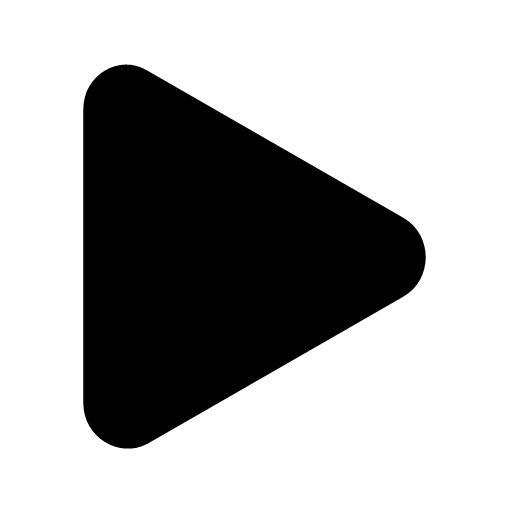 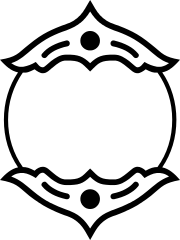 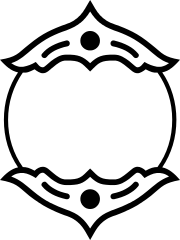 ٧
٧
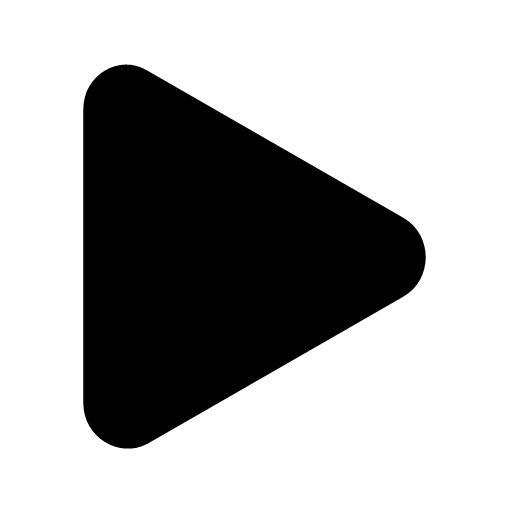 Yusuf	                   	سُورَةُ يُوسُفَ
Hadith screen
Integrate to 3rd party Hadith Provider (https://sunnah.com/developers) 
Users able to read collection of Hadith.
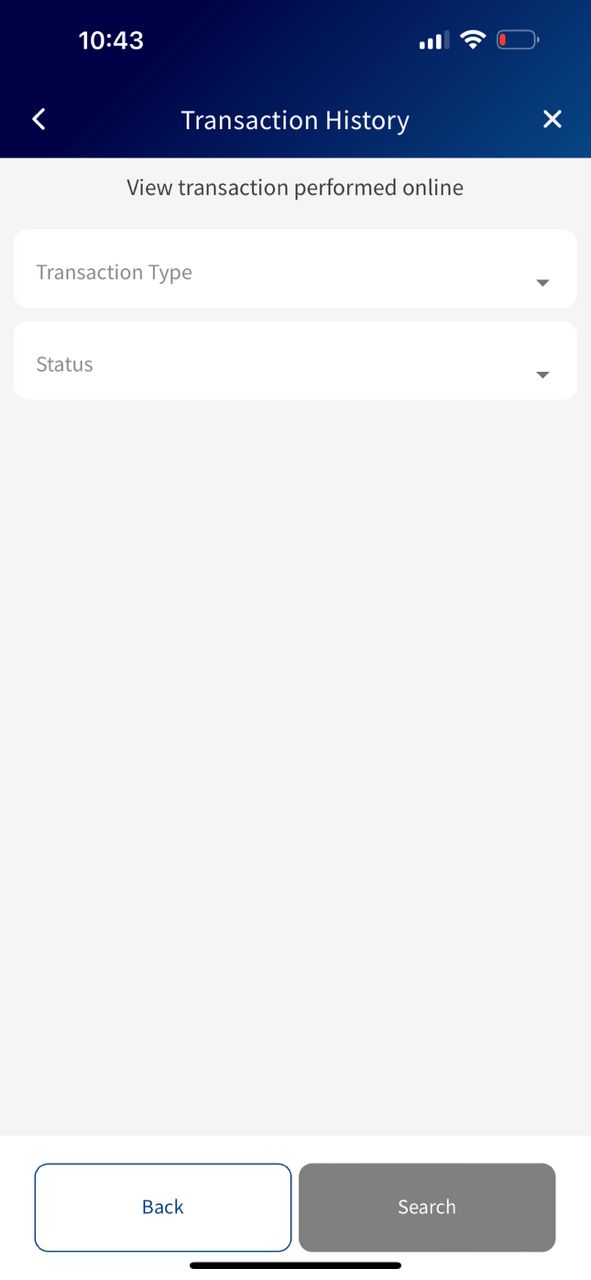 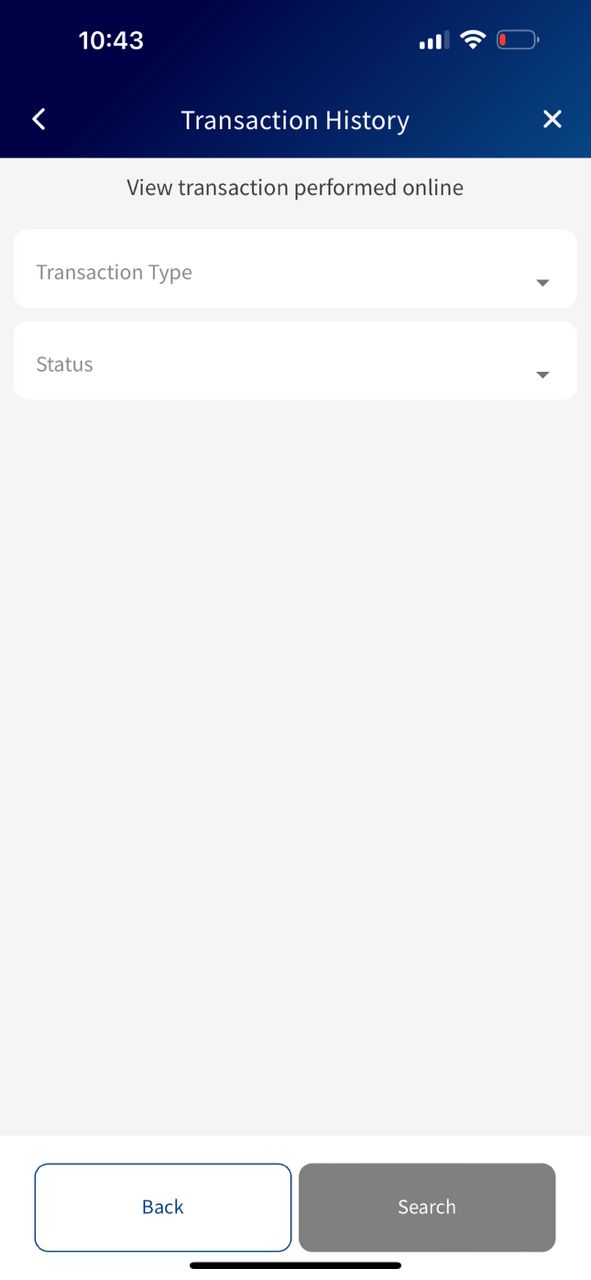 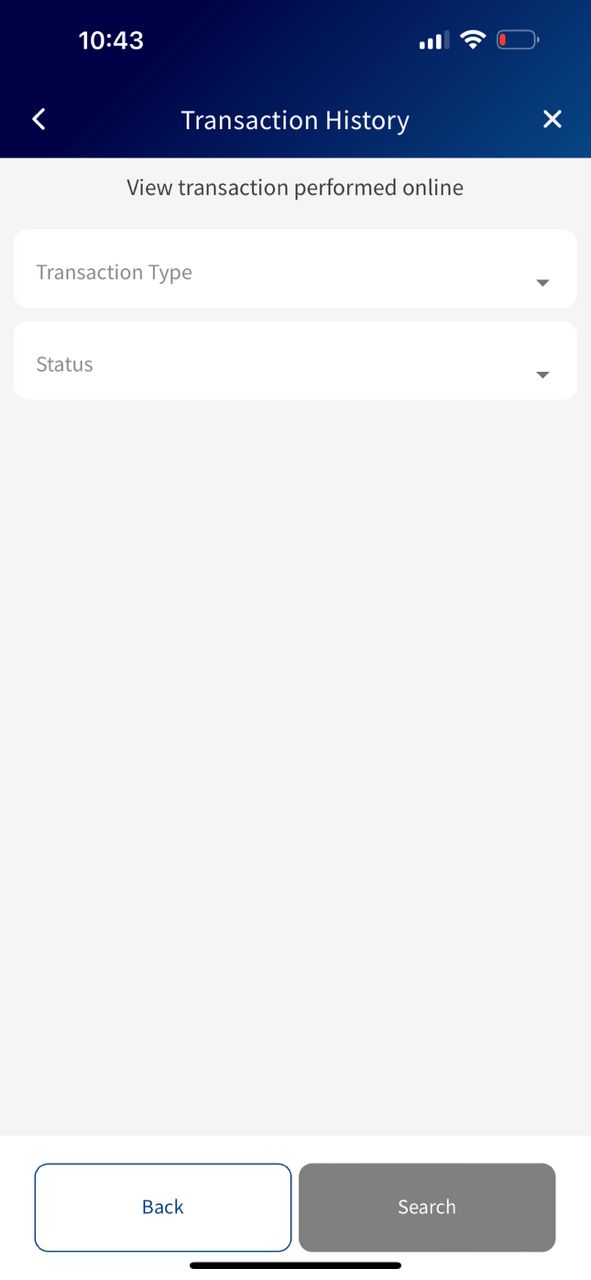 Hadith
Sahih al-Bukhari
Sahih al-Bukhari
Hadith Collection
صحيح البخاري
1 Revelation
Chapter 1: How the Divine Revelation started being revealed to Allah's Messenger

حَدَّثَنَا الْحُمَيْدِيُّ عَبْدُ اللَّهِ بْنُ الزُّبَيْرِ ، قَالَ : حَدَّثَنَا سُفْيَانُ ، قَالَ : حَدَّثَنَا يَحْيَى بْنُ سَعِيدٍ الْأَنْصَارِيُّ ، قَالَ : أَخْبَرَنِي مُحَمَّدُ بْنُ إِبْرَاهِيمَ التَّيْمِيُّ ، أَنَّهُ سَمِعَ عَلْقَمَةَ بْنَ وَقَّاصٍ اللَّيْثِيَّ ، يَقُولُ : سَمِعْتُ عُمَرَ بْنَ الْخَطَّابِ رَضِيَ اللَّهُ عَنْهُ عَلَى الْمِنْبَرِ، قَالَ : سَمِعْتُ رَسُولَ اللَّهِ صَلَّى اللَّهُ عَلَيْهِ وَسَلَّمَ، يَقُولُ : " إِنَّمَا الْأَعْمَالُ بِالنِّيَّاتِ، وَإِنَّمَا لِكُلِّ امْرِئٍ مَا نَوَى، فَمَنْ كَانَتْ هِجْرَتُهُ إِلَى دُنْيَا يُصِيبُهَا أَوْ إِلَى امْرَأَةٍ يَنْكِحُهَا، فَهِجْرَتُهُ إِلَى مَا هَاجَرَ إِلَيْهِ "

Narrated 'Umar bin Al-Khattab:
I heard Allah's Messenger (ﷺ) saying, "The reward of deeds depends upon the intentions and every person will get the reward according to what he has intended. So whoever emigrated for worldly benefits or for a woman to marry, his emigration was for what he emigrated for.“

Sahih al-Bukhari 1
In-book reference: Book 1, Hadith 1
USC-MSA web (English) reference: Vol. 1, Book 1, Hadith 1 (deprecated numbering scheme)
Sahih al-Bukhari	                                   صحيح البخاري
1 Revelation	                                   كتاب بدء الوحى
Sahih Muslim	                                   صحيح مسلم
2 Belief	                                         كتاب الإيمان
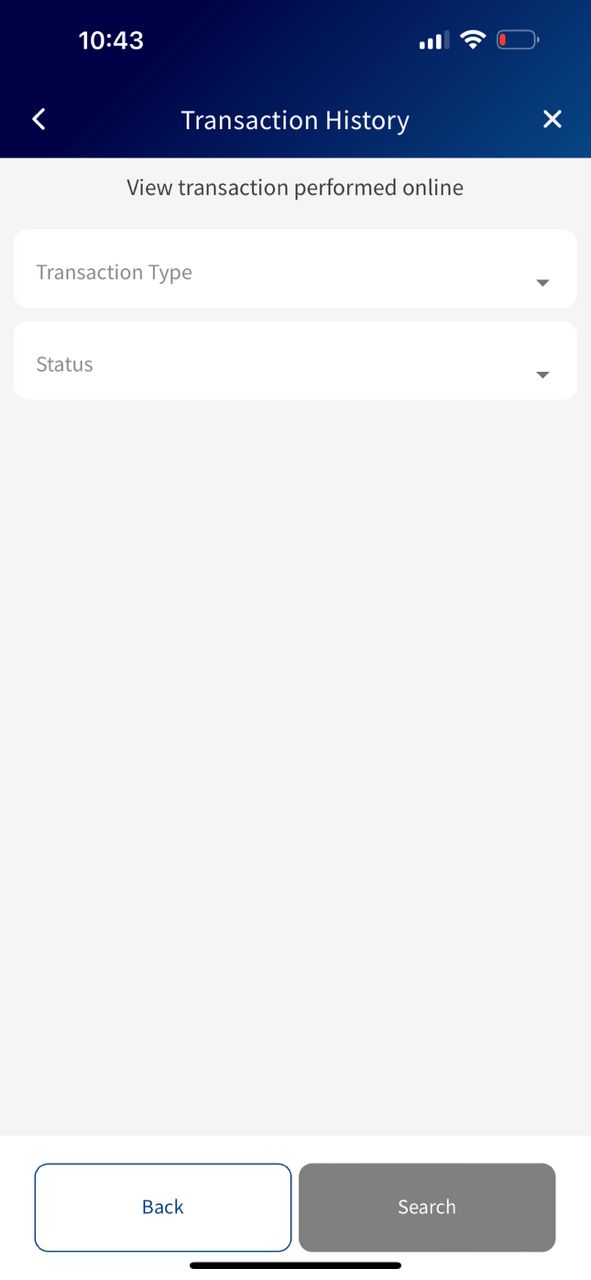 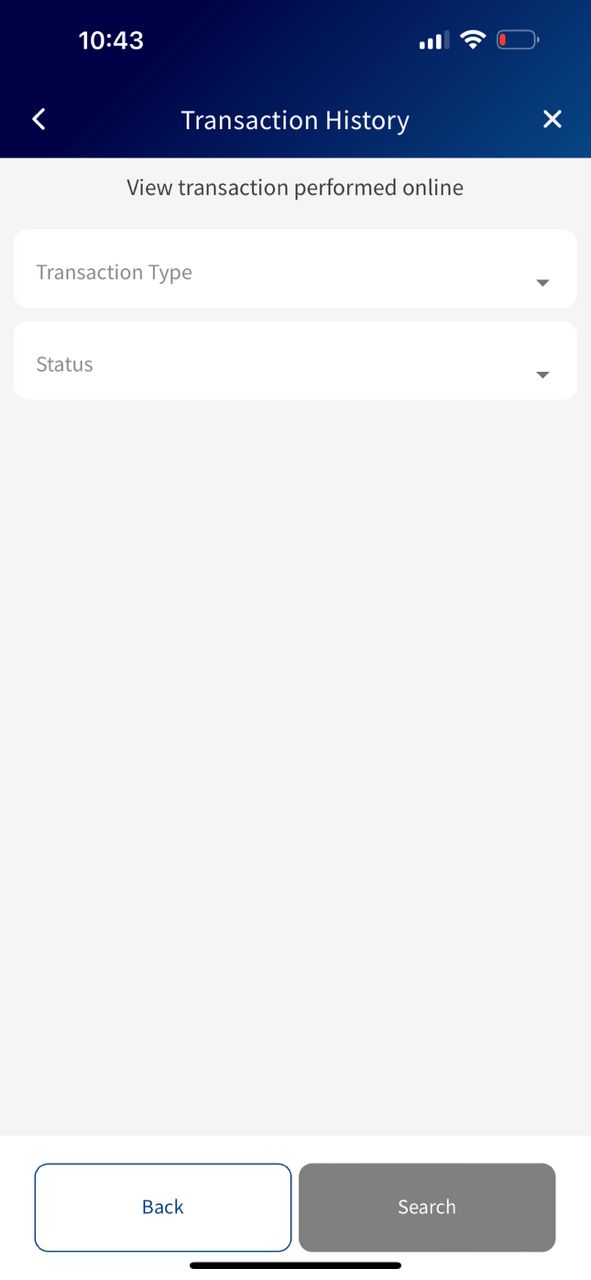 Sunan an-Nasa’i	                                   سنن النسائي
3 Knowledge	                                            كتاب العلم
Sunan Abi Dawud	                                   سنن أبي داود
4 Ablutions (wudu’)	                                       كتاب الوضوء
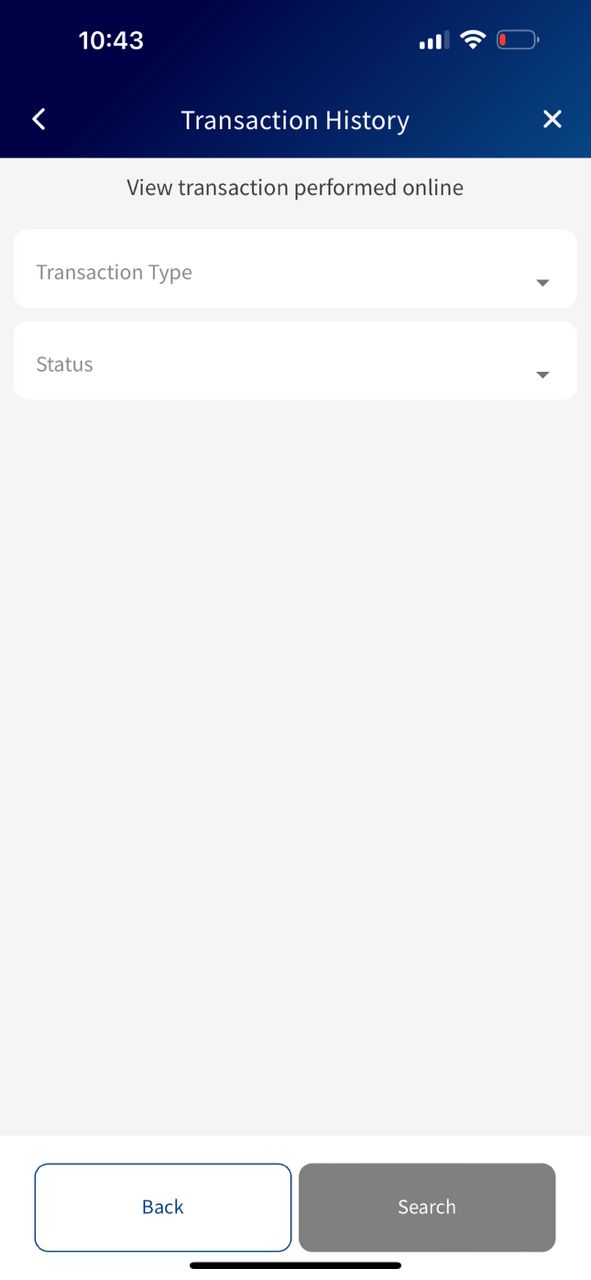 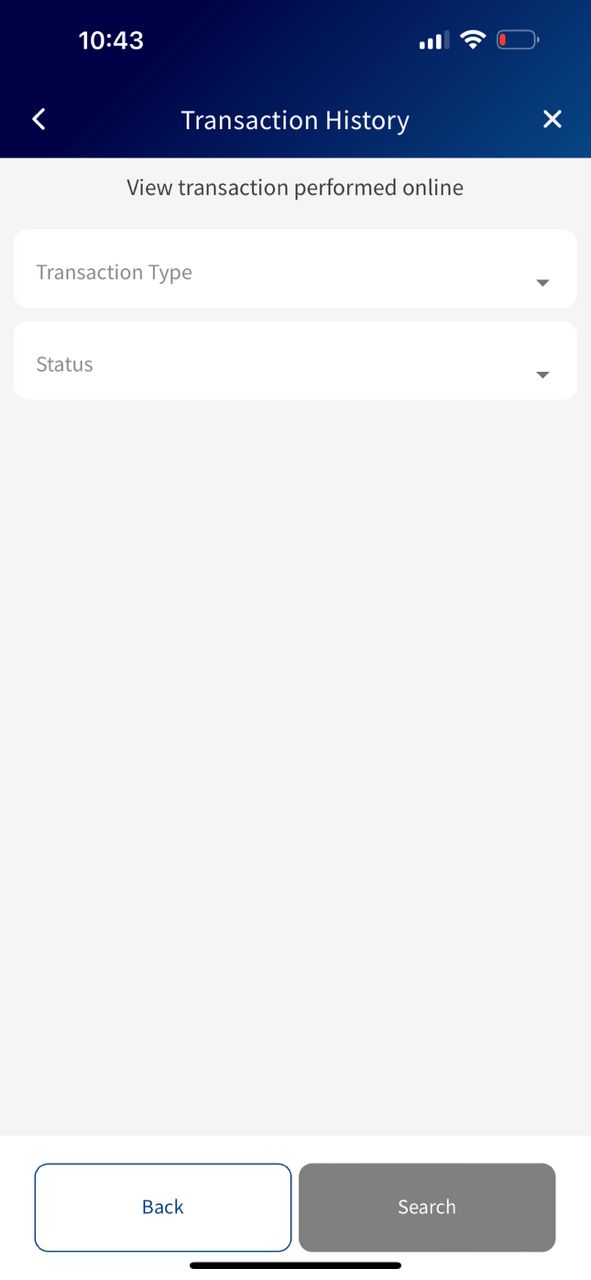 Jami at-Tirmidhi	                                   جامع الترمذي
5 Bathing (Ghusl)	                                         كتاب الغسل
Sunan Ibn Majah	                                   سنن ابن ماجه
6 Mestrual Periods	                                       كتاب الحيض
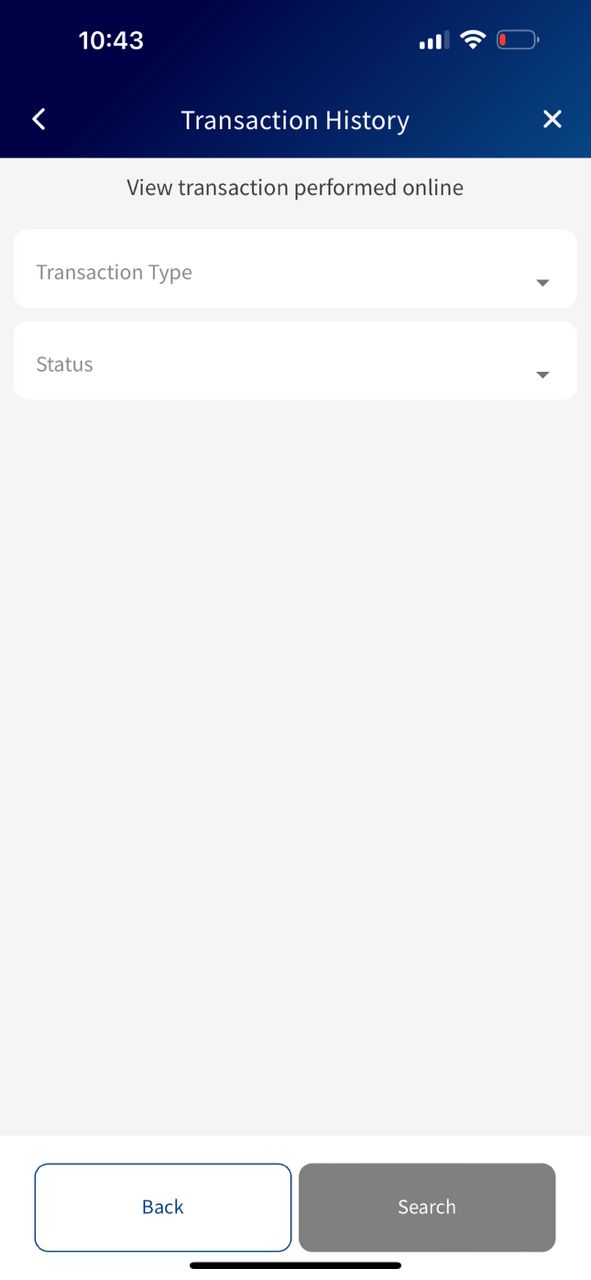 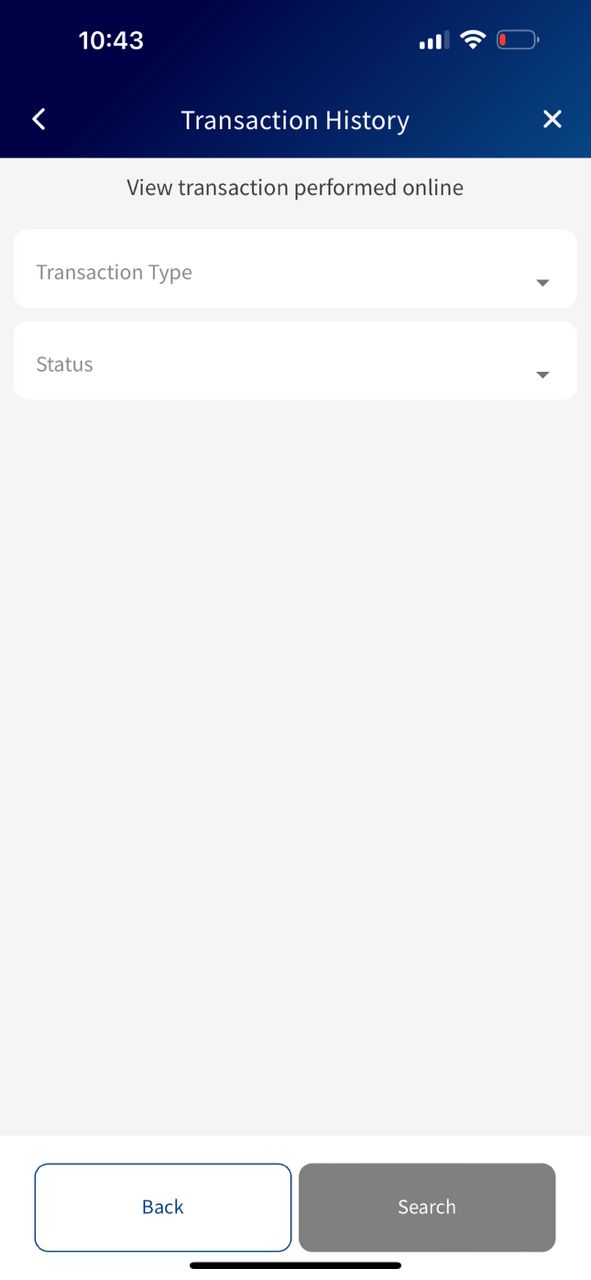 Muwatta Malik	                                   موطأ مالك
7 Rubbing hands and feet with dust (Tayammum)	                                          كتاب التيمم
Chapter 2

حَدَّثَنَا عَبْدُ اللَّهِ بْنُ يُوسُفَ، قَالَ أَخْبَرَنَا مَالِكٌ، عَنْ هِشَامِ بْنِ عُرْوَةَ، عَنْ أَبِيهِ، عَنْ عَائِشَةَ أُمِّ الْمُؤْمِنِينَ ـ رضى الله عنها ـ أَنَّ الْحَارِثَ بْنَ هِشَامٍ ـ رضى الله عنه ـ سَأَلَ رَسُولَ اللَّهِ صلى الله عليه وسلم فَقَالَ يَا رَسُولَ اللَّهِ كَيْفَ يَأْتِيكَ الْوَحْىُ فَقَالَ رَسُولُ اللَّهِ صلى الله عليه وسلم ‏ "‏ أَحْيَانًا يَأْتِينِي مِثْلَ صَلْصَلَةِ الْجَرَسِ ـ وَهُوَ أَشَدُّهُ عَلَىَّ ـ فَيُفْصَمُ عَنِّي وَقَدْ وَعَيْتُ عَنْهُ مَا قَالَ، وَأَحْيَانًا يَتَمَثَّلُ لِيَ الْمَلَكُ رَجُلاً فَيُكَلِّمُنِي فَأَعِي مَا يَقُولُ ‏"‏‏
‏‏.‏ قَالَتْ عَائِشَةُ رضى الله عنها وَلَقَدْ رَأَيْتُهُ يَنْزِلُ عَلَيْهِ الْوَحْىُ فِي الْيَوْمِ الشَّدِيدِ الْبَرْدِ، فَيَفْصِمُ عَنْهُ وَإِنَّ جَبِينَهُ لَيَتَفَصَّدُ عَرَقًا‏.‏

Narrated 'Aisha:
(the mother of the faithful believers) Al-Harith bin Hisham asked Allah's Messenger (ﷺ) "O Allah's Messenger (ﷺ)! How is the Divine Inspiration revealed to you?" Allah's Messenger (ﷺ) replied, "Sometimes it
Musnad Ahmad	                                   مسند أحمد
8 Prayers (Solat)	                                         كتاب الصلاة
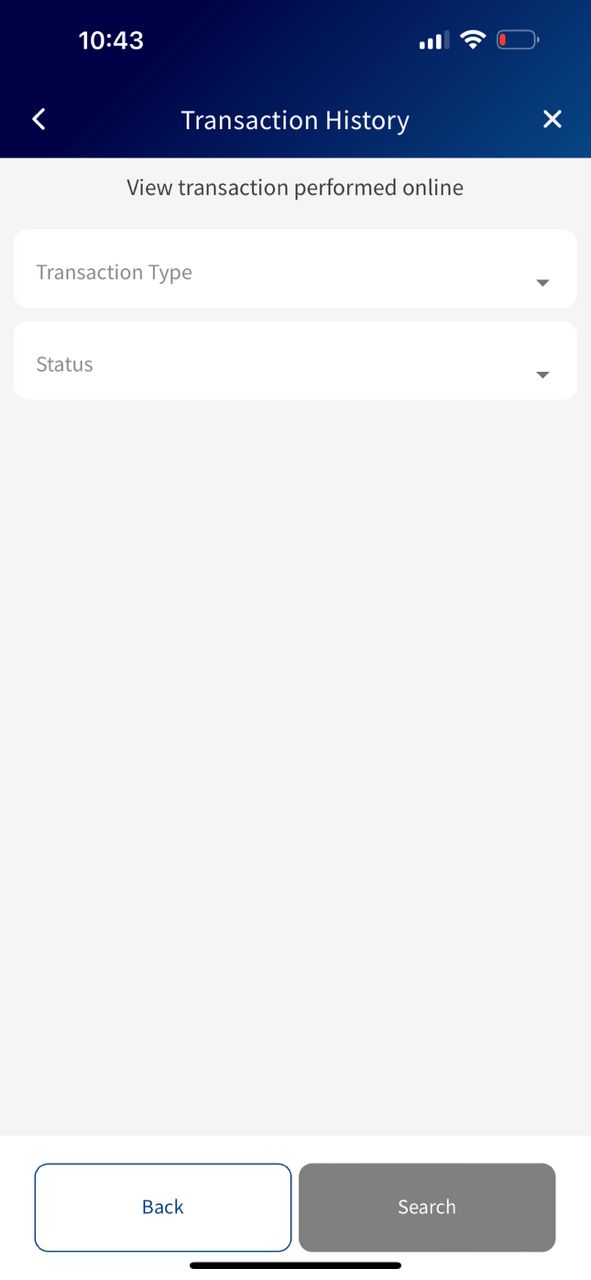 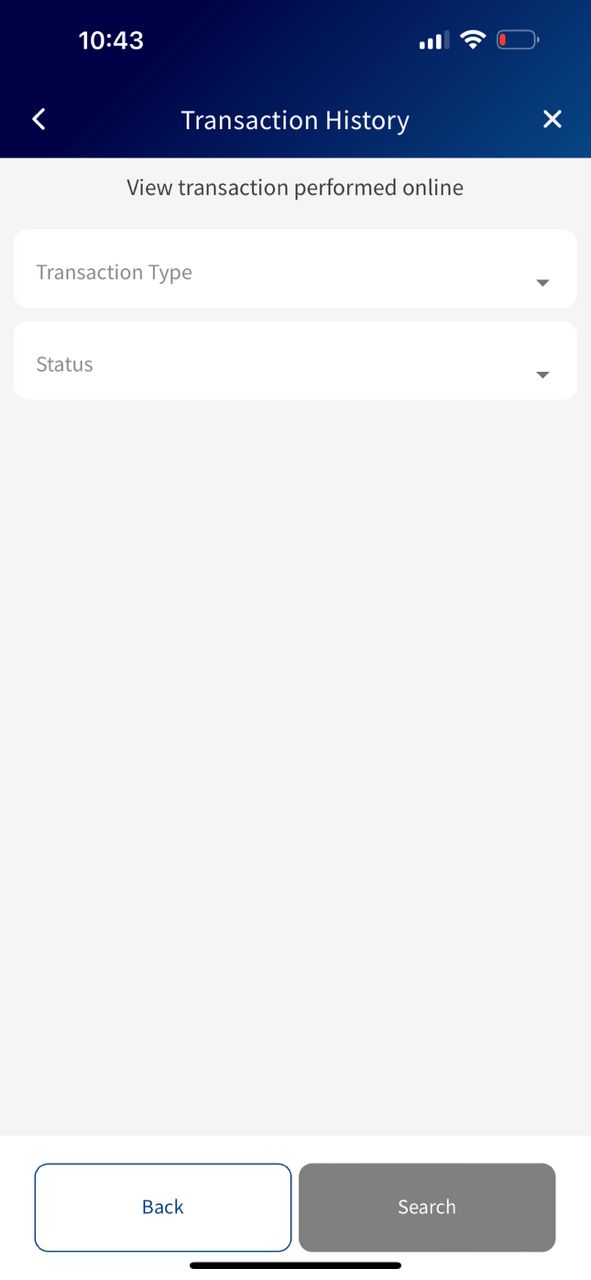 Sunan ad-Darimi	                                   سنن الدارمي
9 Times of the Prayers                            كتاب مواقيت الصلاة
Collections of Forty	                                   الأربعينات
10 Call to Prayers (Adhaan)                                 كتاب الأذان
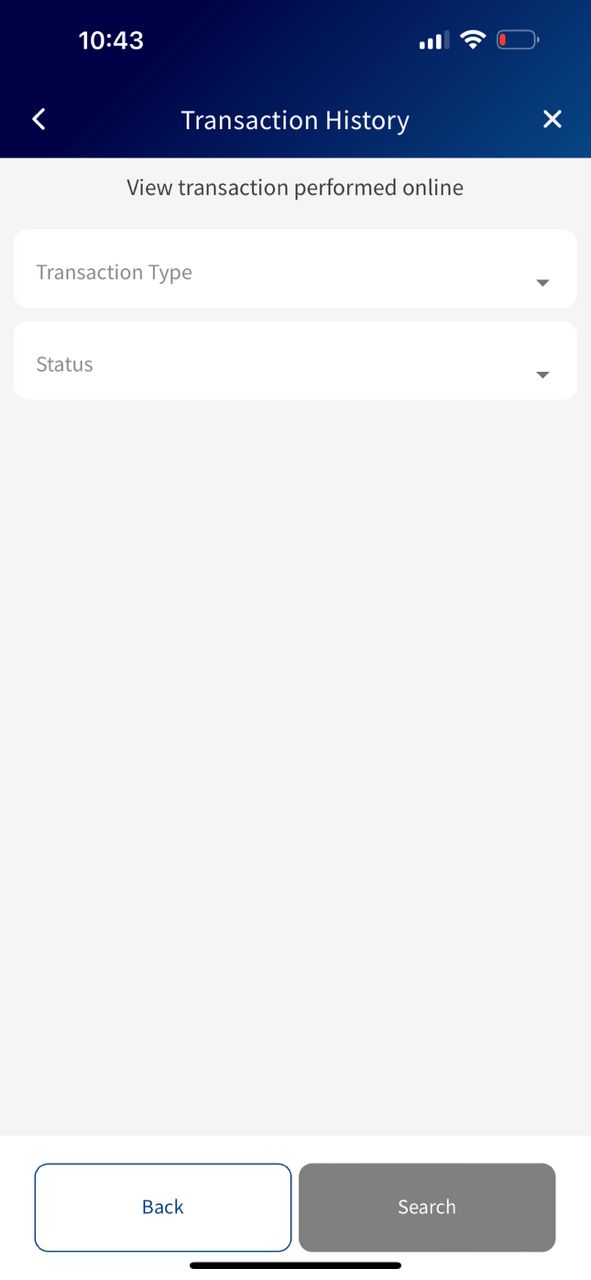 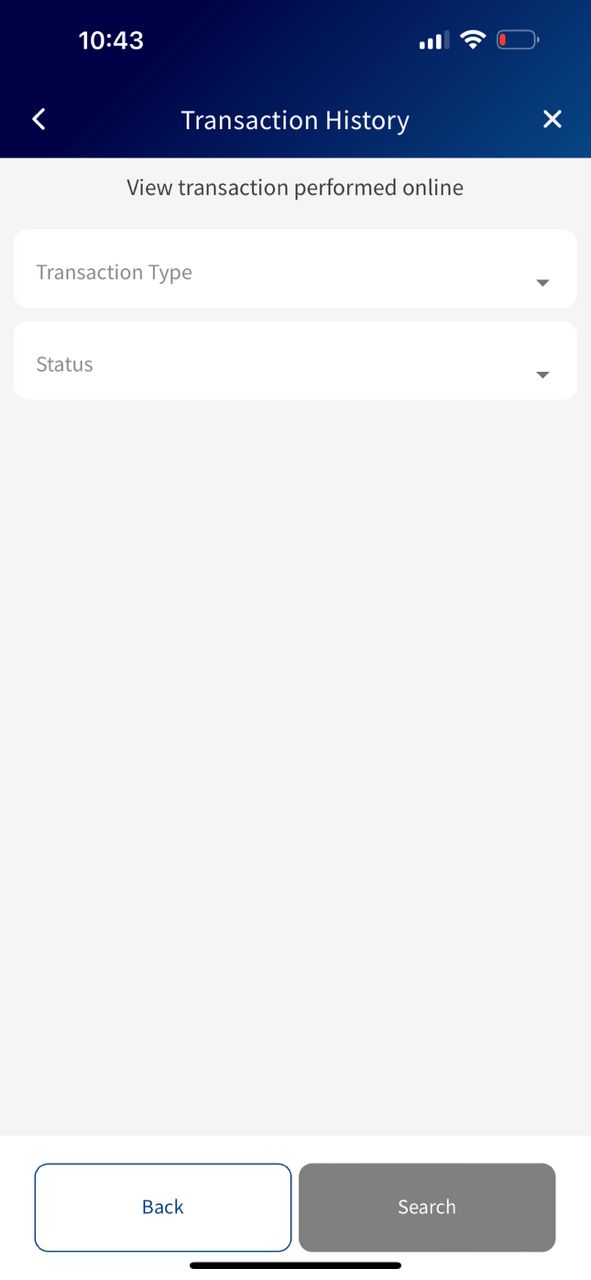 An-Nawai’s 40 Hadith	                                   الأربعون النووية
11 Friday Prayer	                                        كتاب الجمعة
Riyad as-Salihin	                                   رياض الصالحين
12 Fear Prayer                                              كتاب صلاة الخوف